Викторина «Моя республика – моя история»
1. В каком городе состоялся первый референдум по вопросу создания ПАССР?
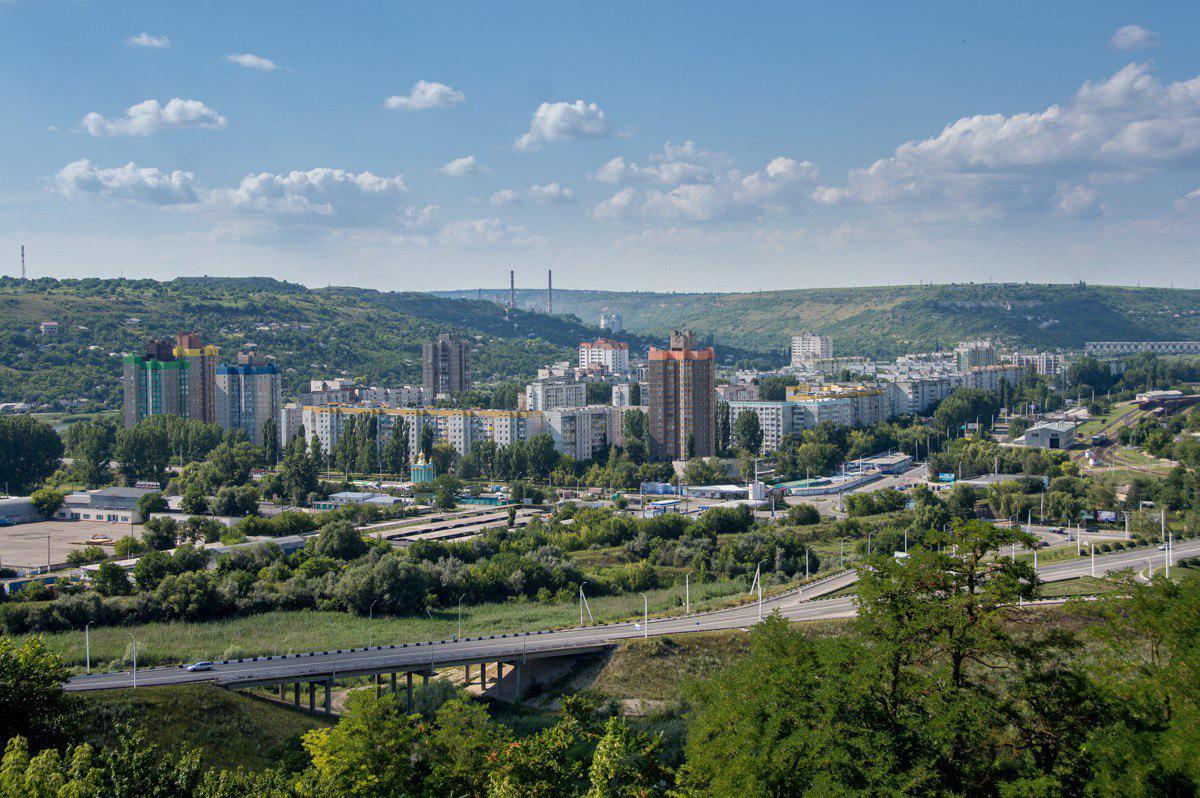 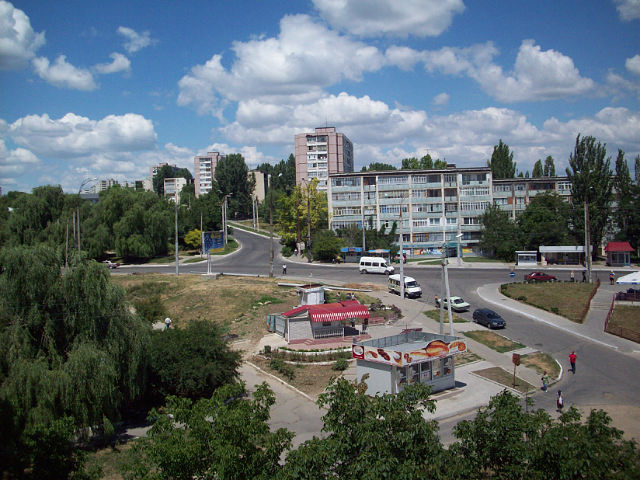 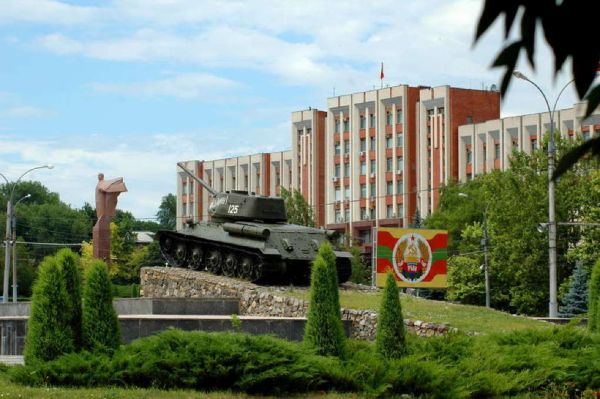 2. Расставьте портреты президентов ПМР в порядке их избрания.






       А                       Б                        В
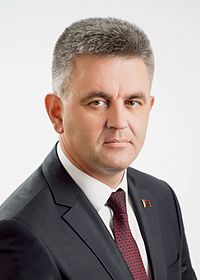 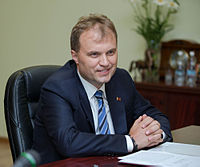 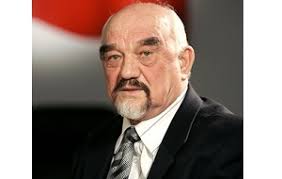 3. Как расшифровывается аббревиатура ОСТК?
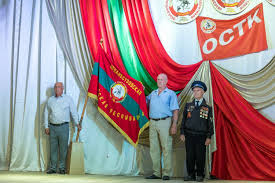 4. Какой город стал своеобразным центром консолидации сил приднестровцев в противостоянии националистическим устремлениям лидеров Кишинева?
5. Кого избрали председателем на  первой сессии Тираспольского горсовета?
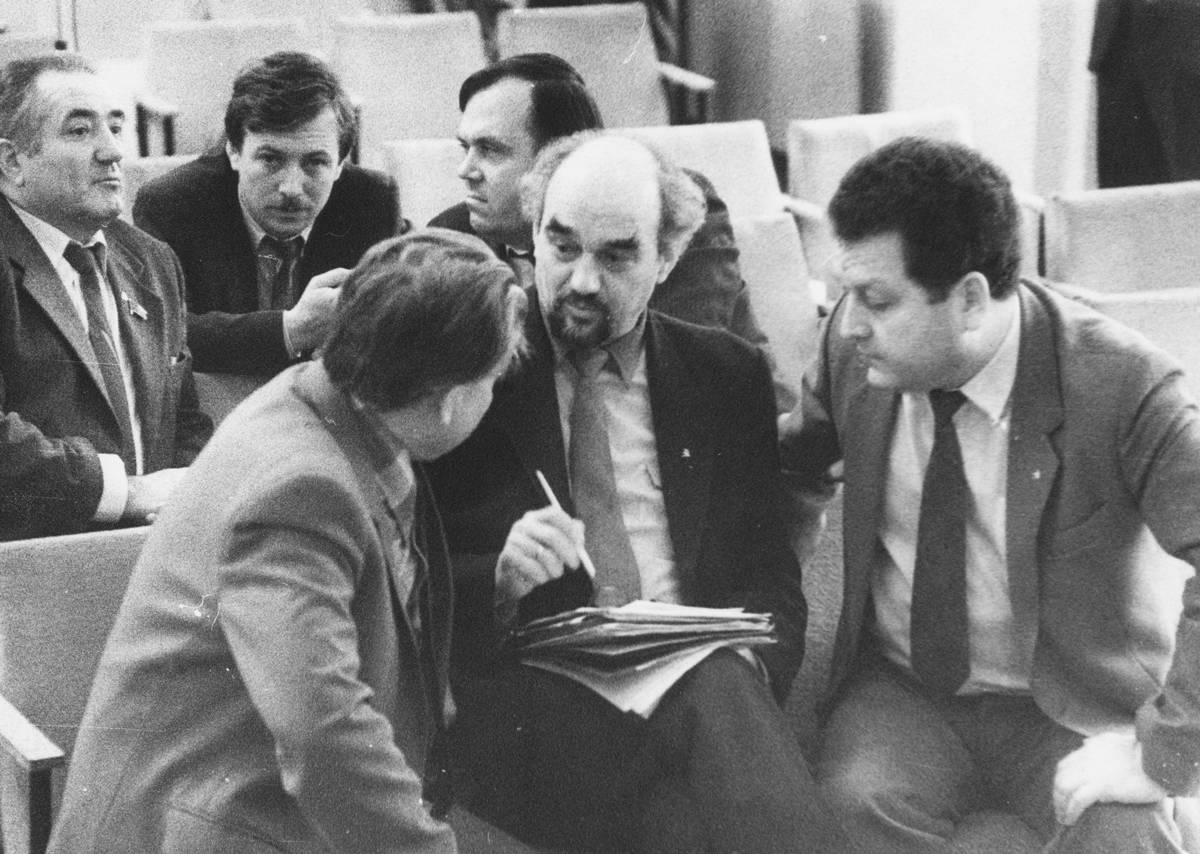 6. В каком населенном пункте 2 июня 1990 г. состоялся I съезд депутатов всех уровней Приднестровья?
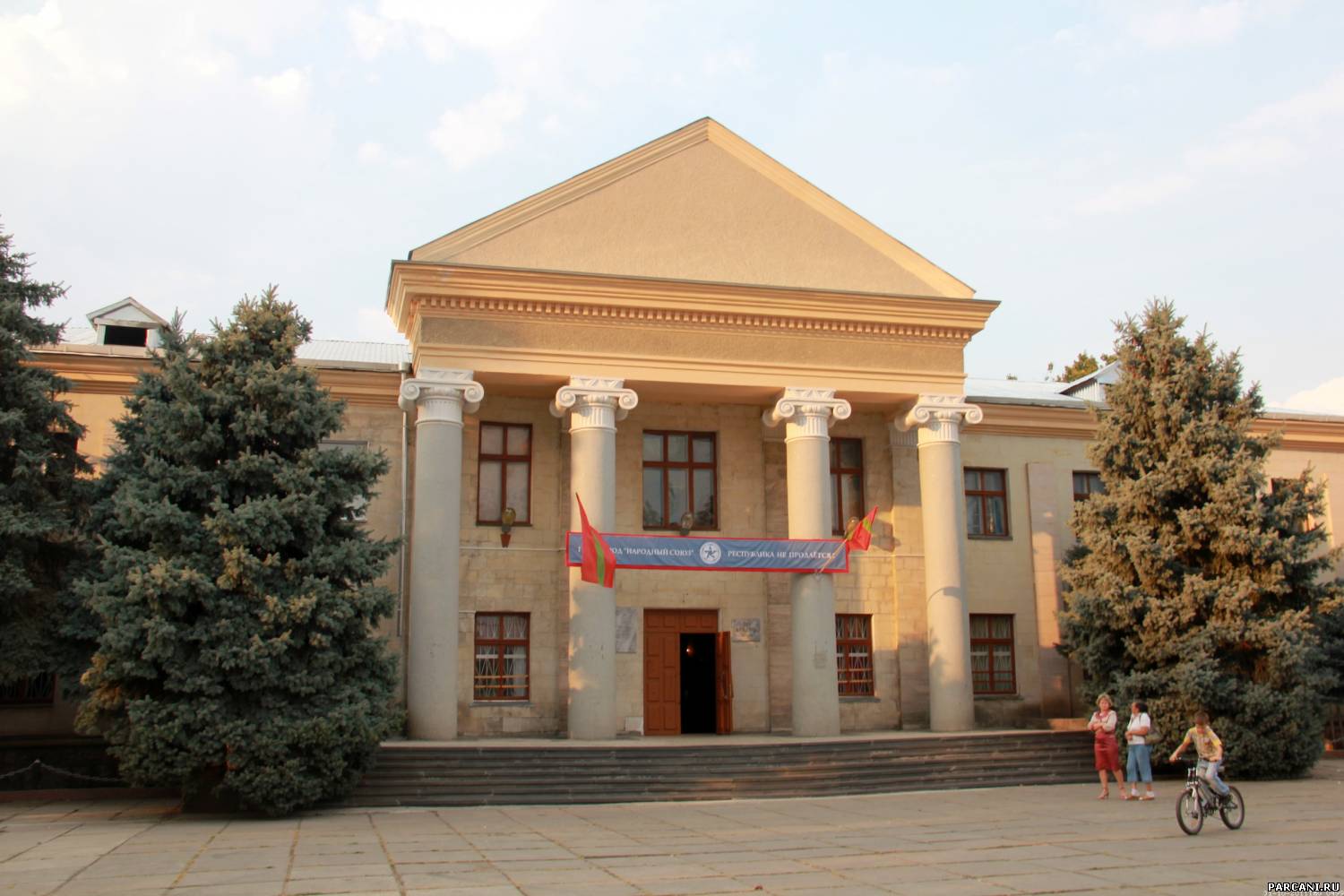 7. Как называется документ, который стал итогом работы I съезд депутатов всех уровней Приднестровья?
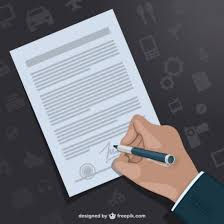 8.  I съезд депутатов всех уровней Приднестровья рекомендовал провести на всей территории левобережья Днестра референдумы о целесообразности образования ПАССР в срок до……?
9. Назовите дату и место проведения II Чрезвычайного съезда депутатов всех уровней Приднестровья.
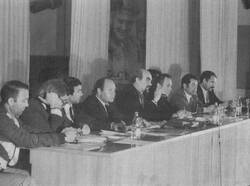 10. На каком съезде провозгласили ПМССР?
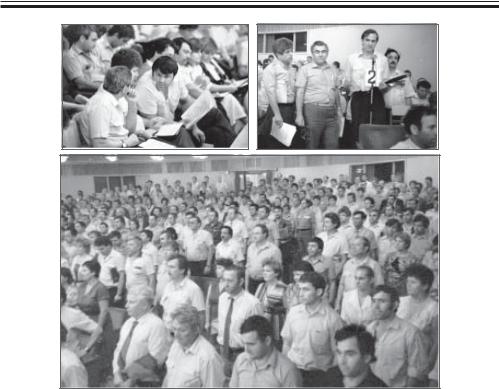 11. Какие языки в ПМР являются официальными?
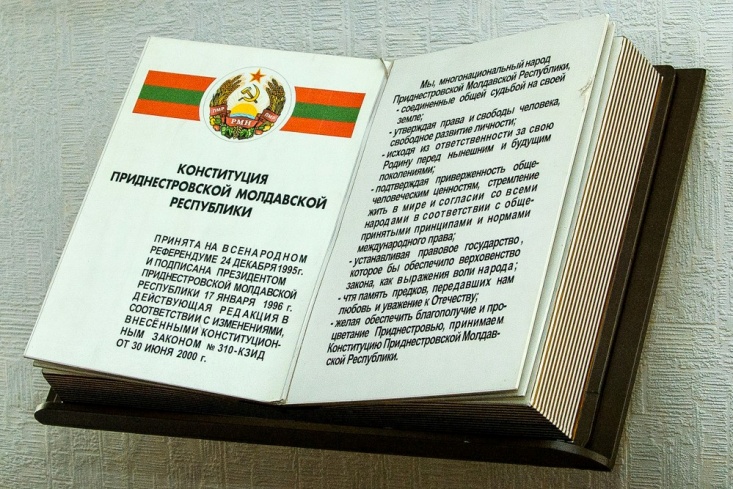 12. Какую войну начали 31 августа 1991 г женщины Приднестровья, перекрыв движение железнодорожных поездов на Молдову?
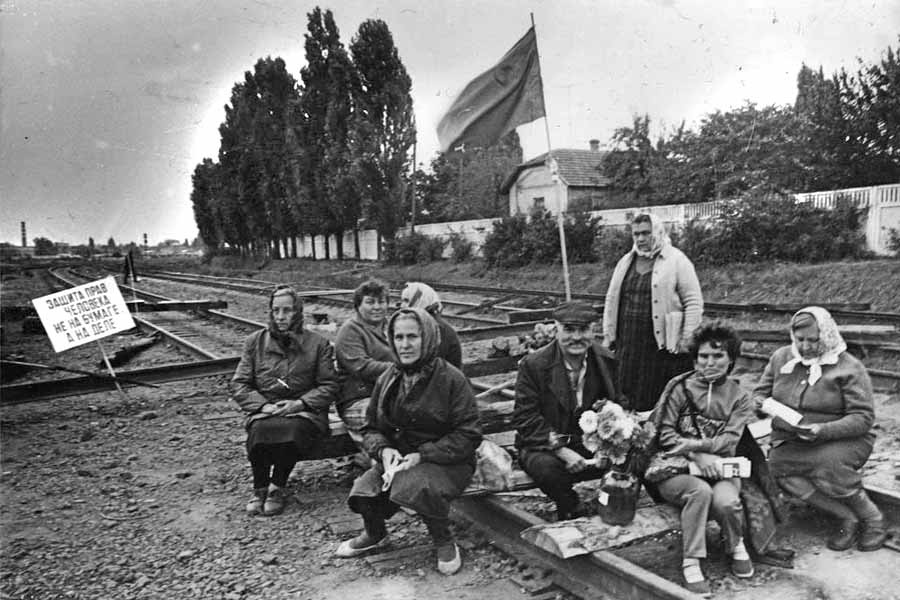 13. Когда была создана Республиканская гвардия?
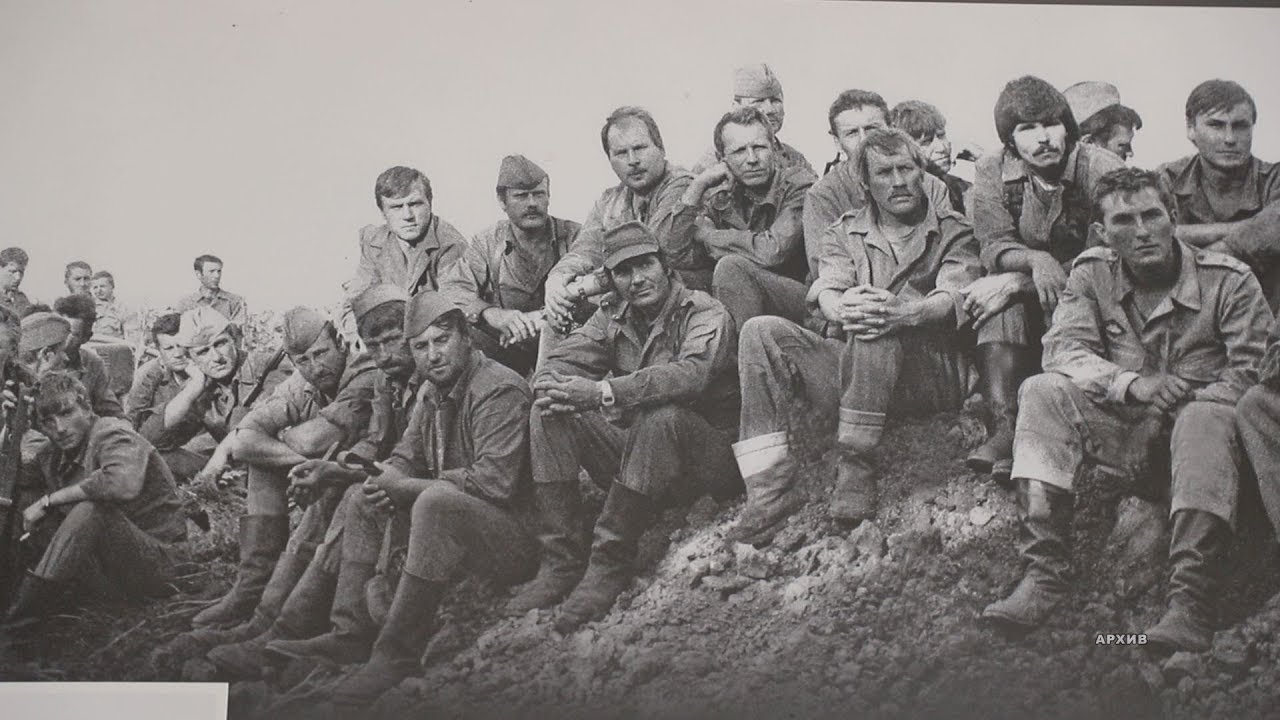 14. Назовите дату Бендерской трагедии?
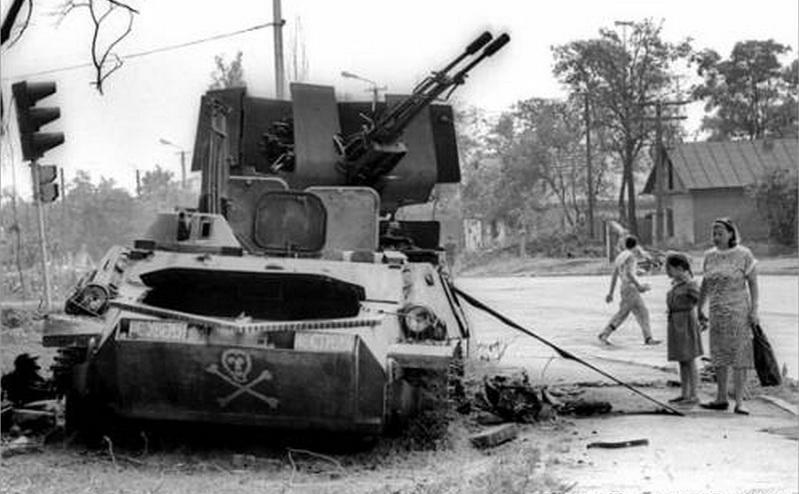 15. Благодаря какой армии военный конфликт на берегах Днестра был приостановлен?
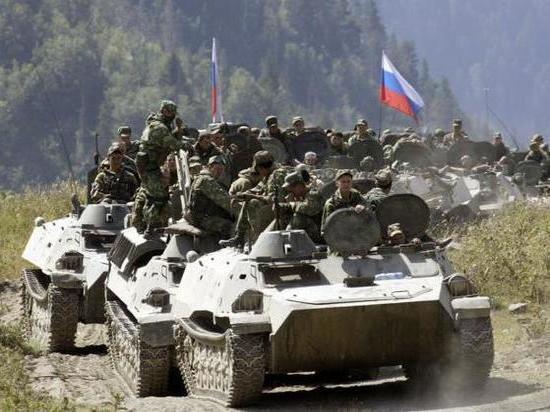 16. В этом селе Рыбницкого района предлагается создать духовную столицу Приднестровья. (В 2010 году здесь начали строить храм в честь Иоанна Крестителя. Его высота в 30 метров сделает видимым этот храм со всех сторон.)
17. Назовите крепости на территории нашей республики.
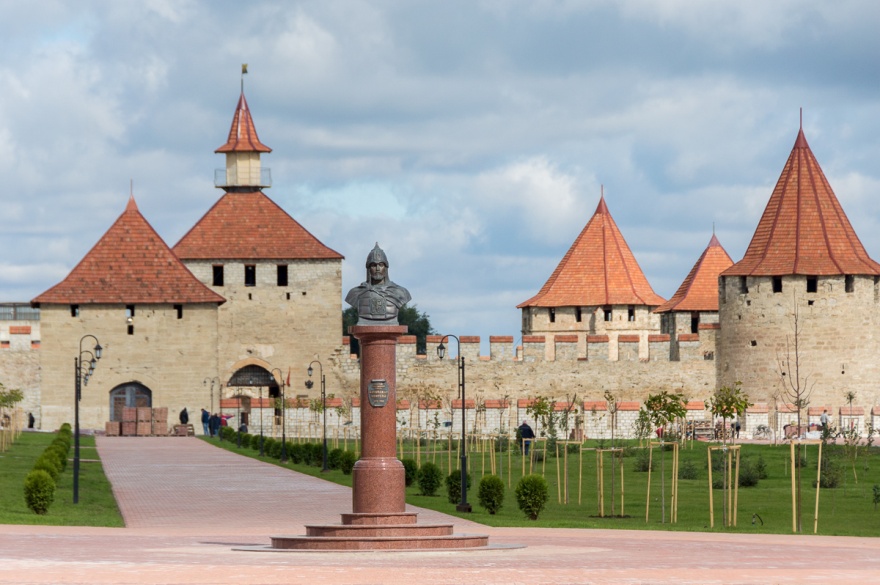 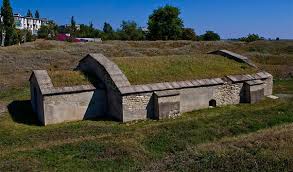 18. Назовите самый старый населённый пункт Приднестровья , имеющий свой гимн.
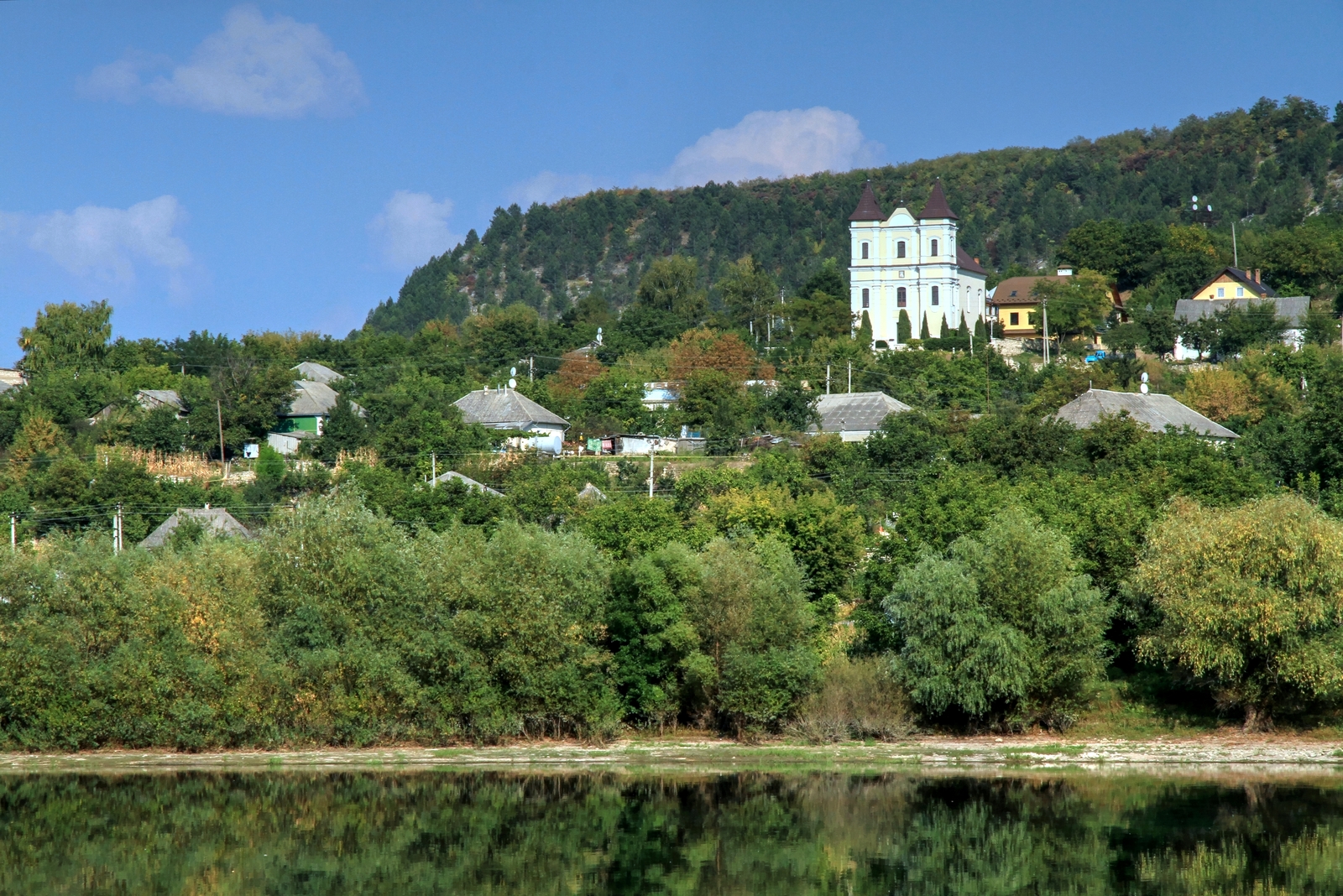 19. Какой исторический памятник изображён на фотографии?
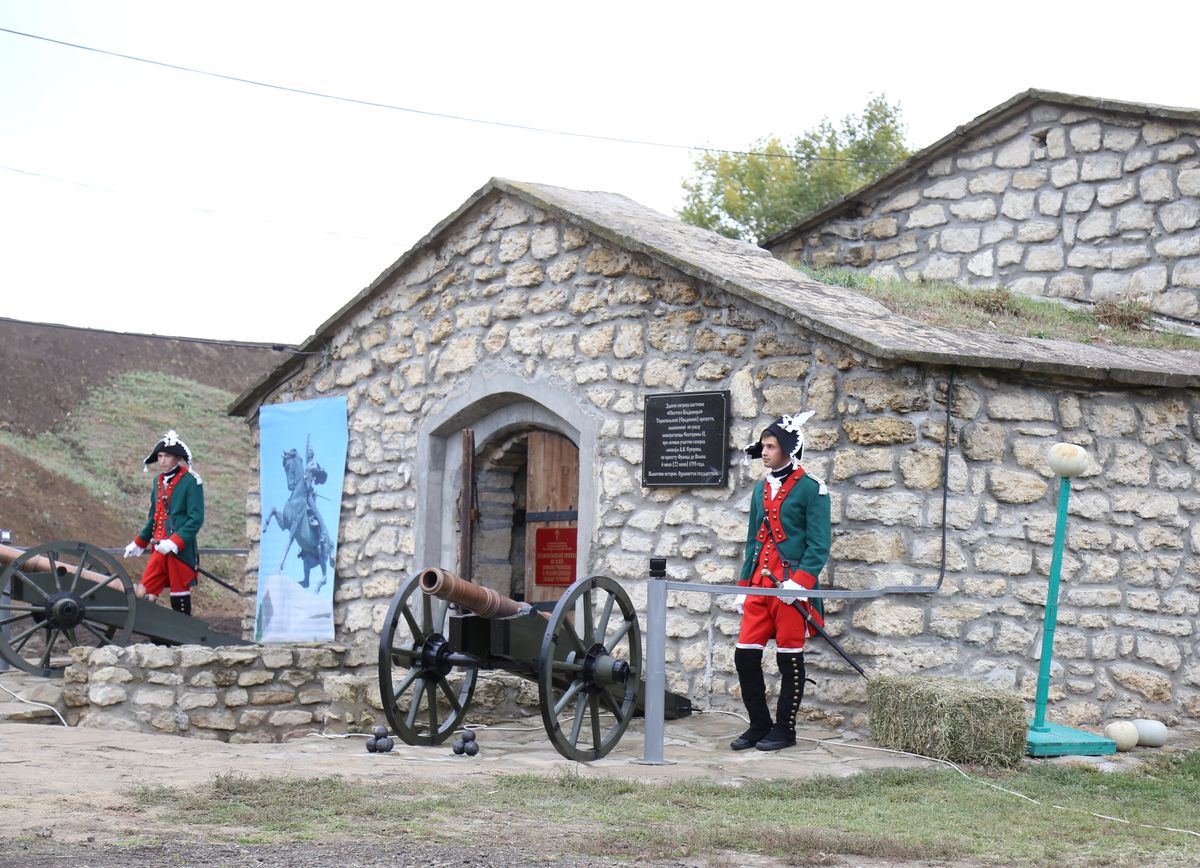 20. Памятник мальчику Вове. Где он расположен, с какими событиями связана его установка?
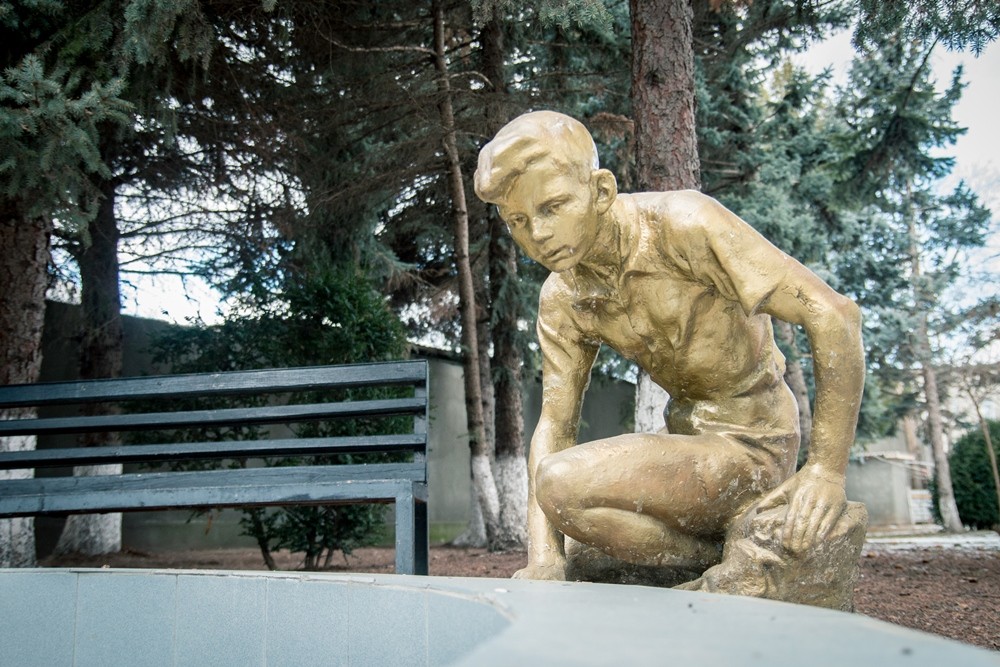 21. Назовите единственную в мире газету, выходящую В ПМР на молдавском языке.
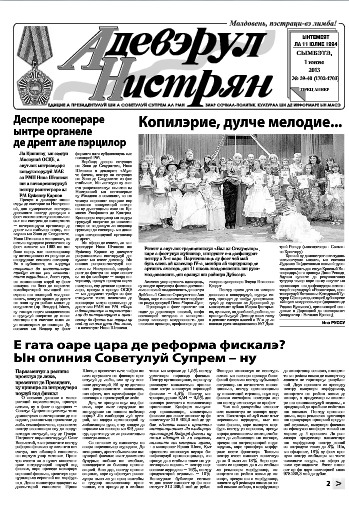 22. Назовите город в Приднестровье, основанный Александром Суворовым.
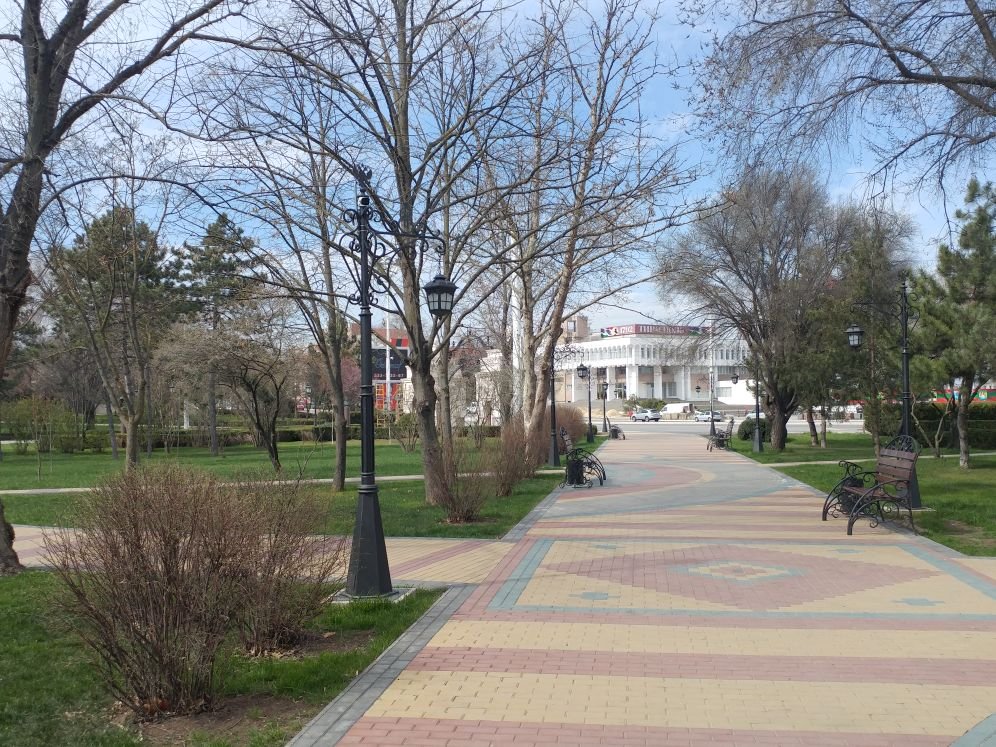 23. Сколько городов в ПМР?
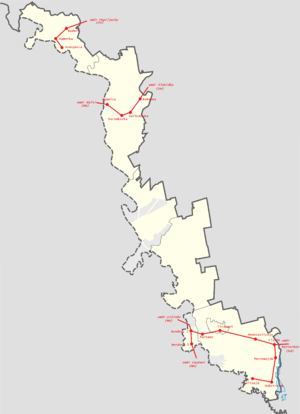